Tracking & fall detection using omnidirectional cameras
Lale Akarun
Boğaziçi University Computer Engineering
Introduction - Applications
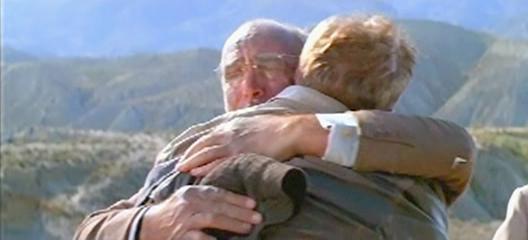 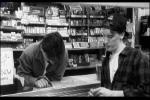 Surveillance
Retail store
Ambient living
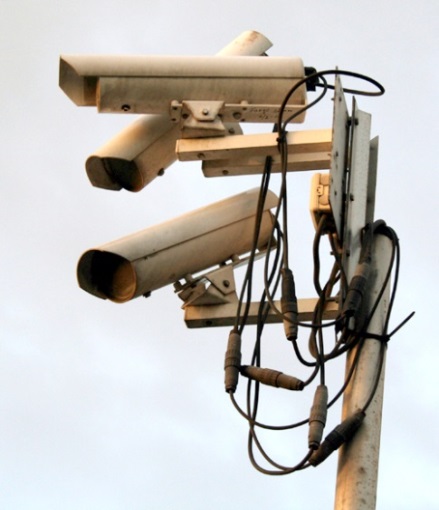 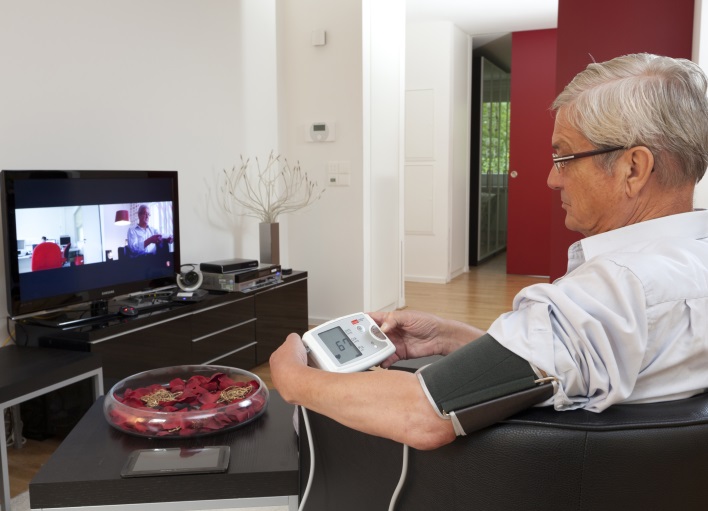 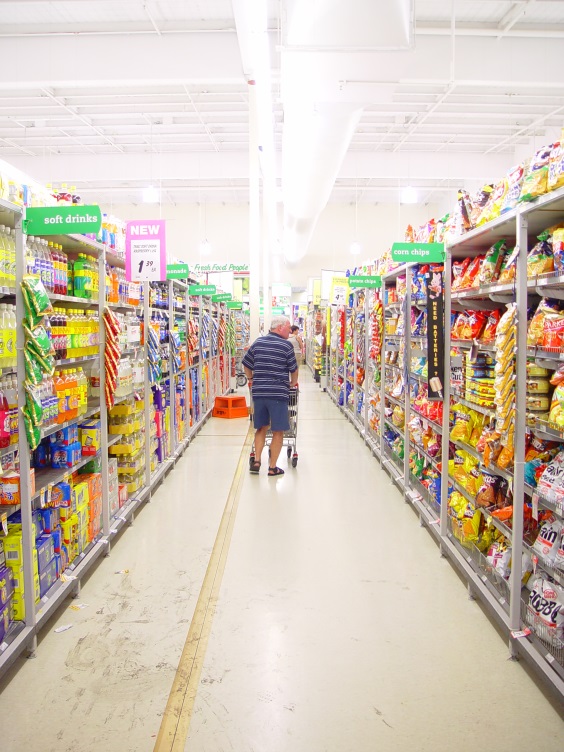 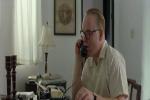 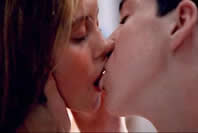 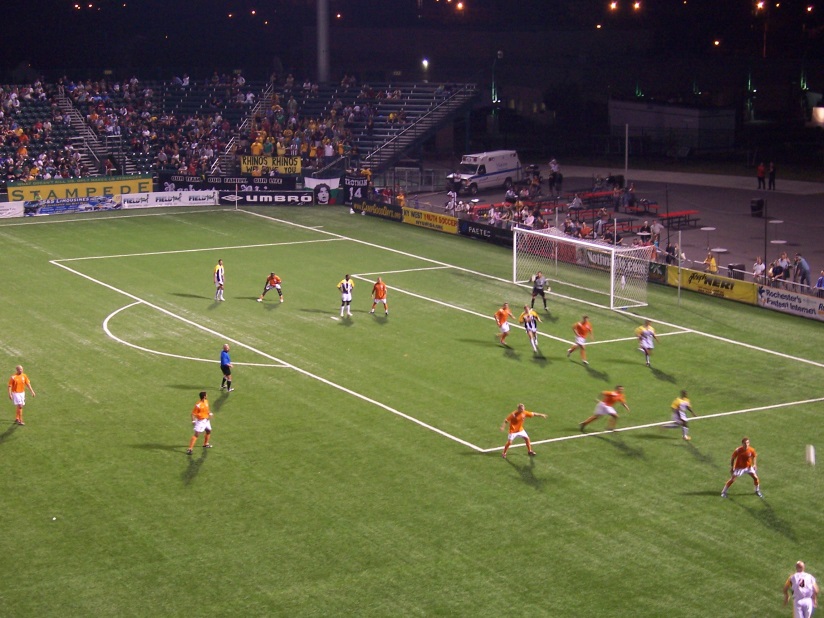 2
Sports match
Content based video retrieval
IntroductionOmnidirectional camera
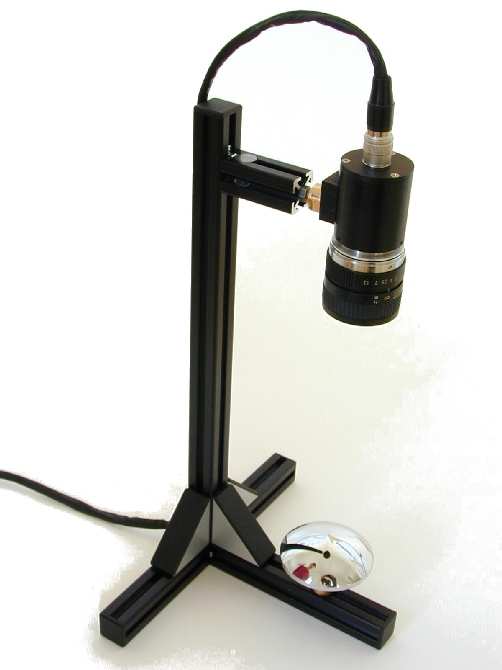 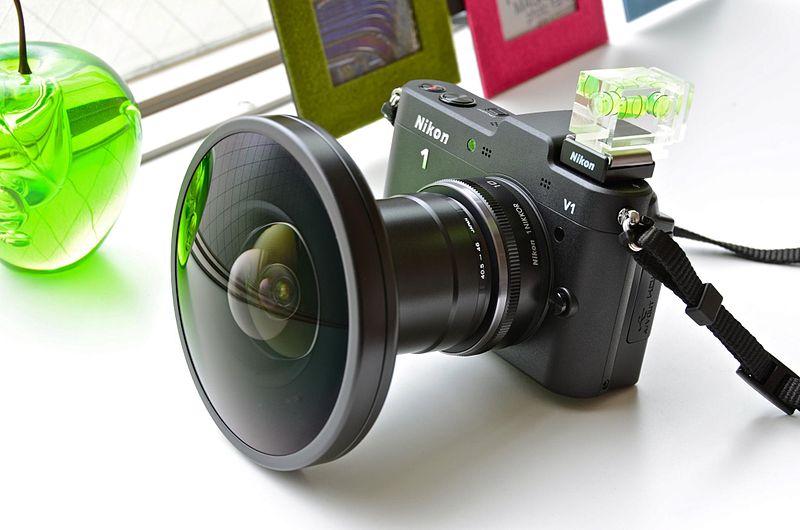 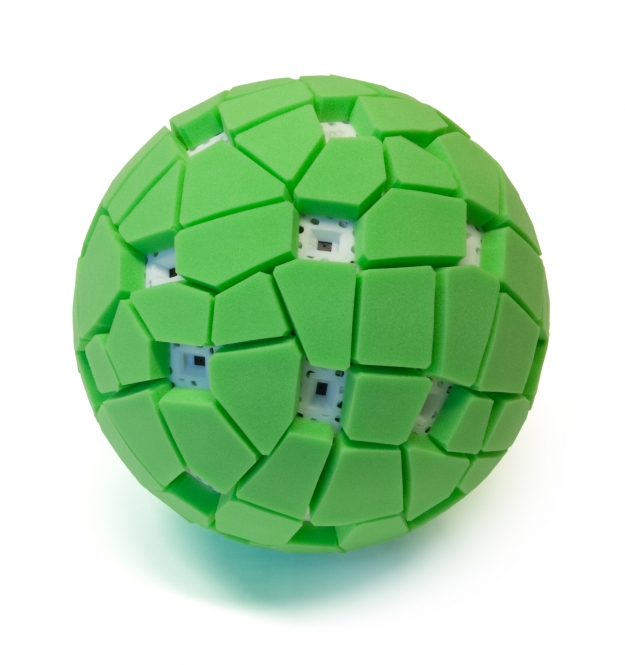 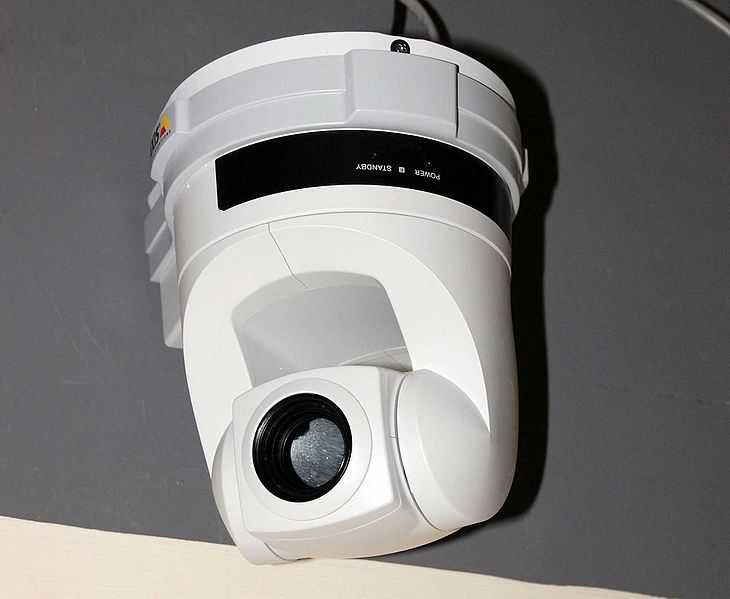 Catadioptric(lens+mirror)
PTZ
Dioptric (lens)
Multiple Images
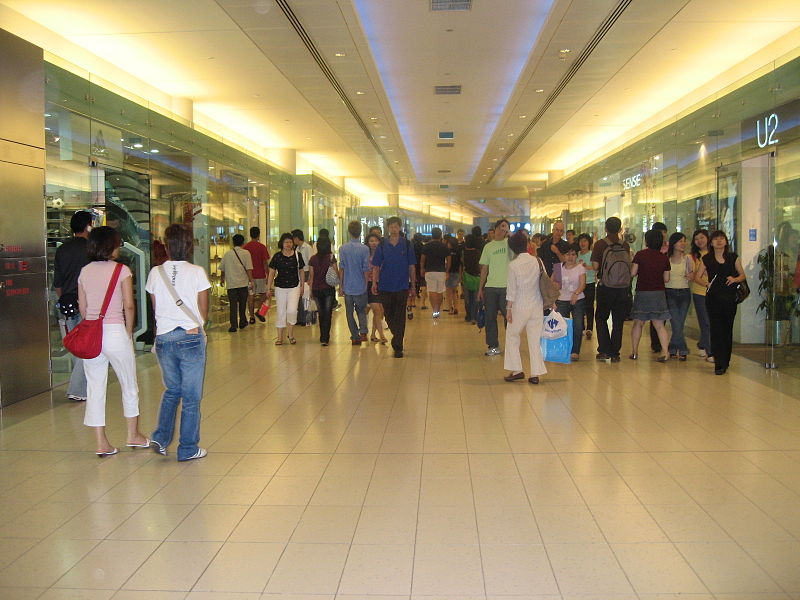 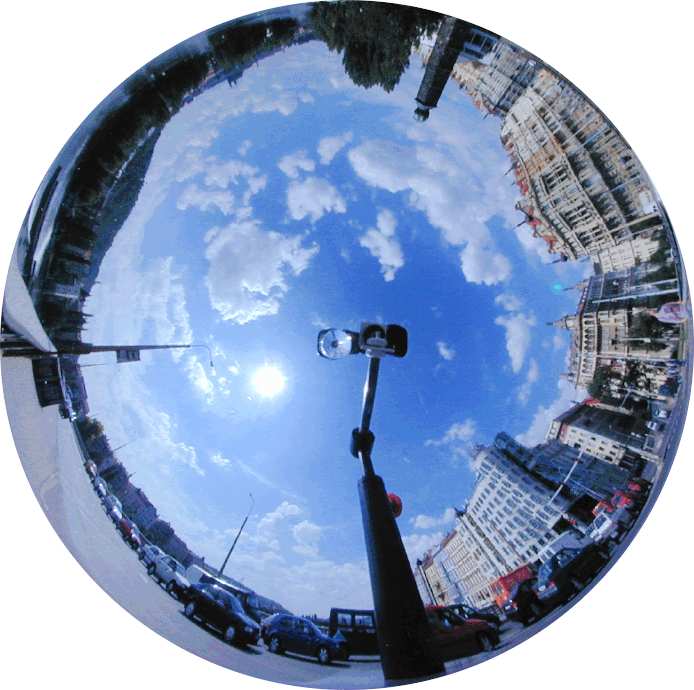 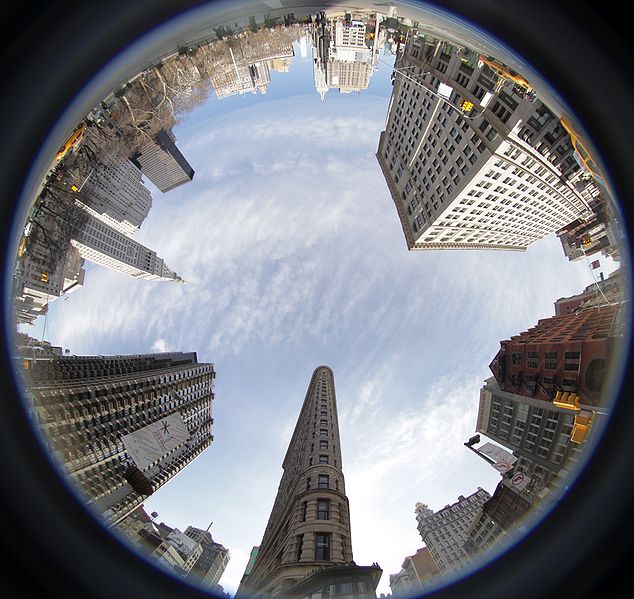 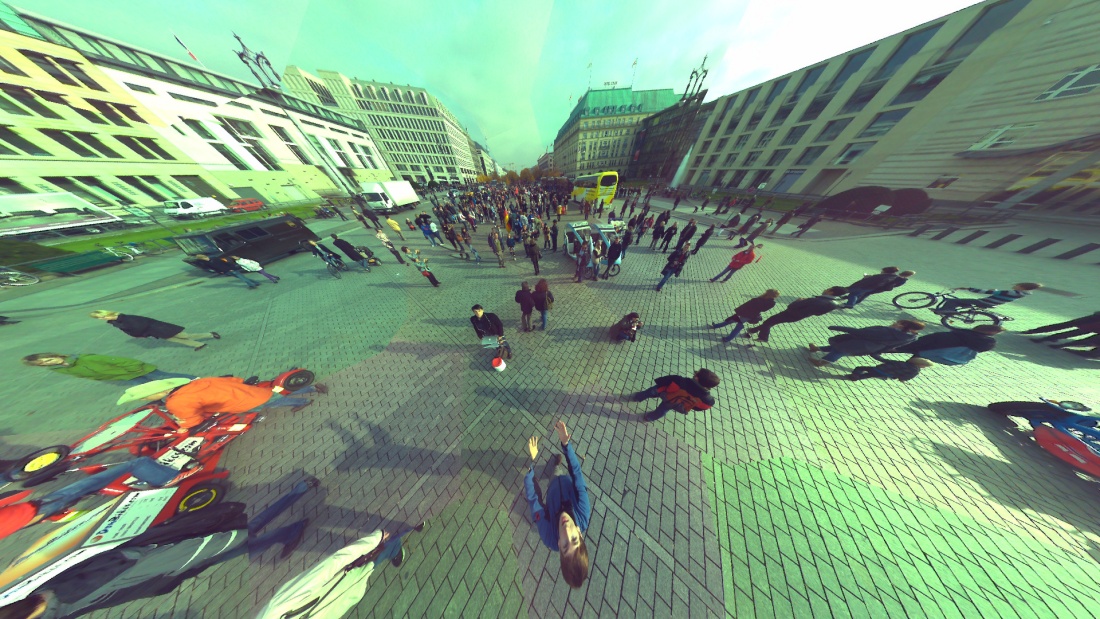 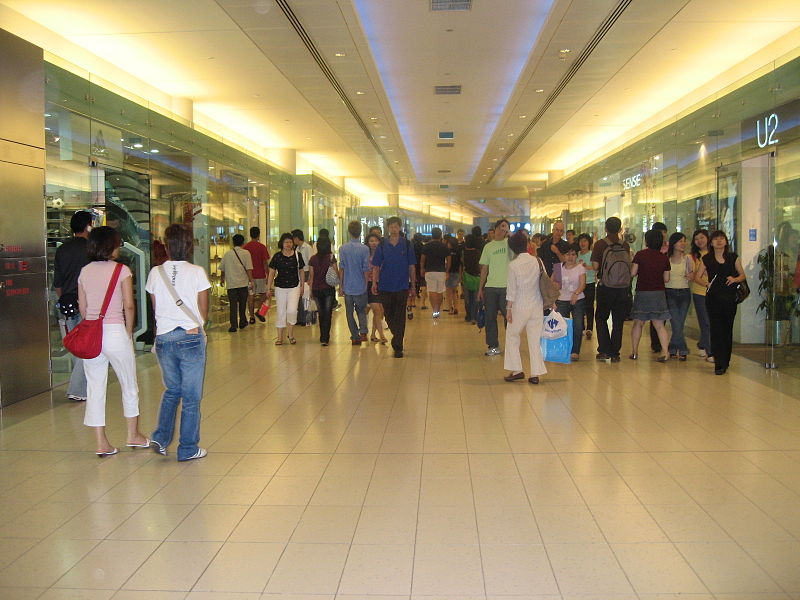 3
Photos: Jonas Pfeil, Wikimedia commons and `B. Micusik and T. Pajdla, "Estimation of omnidirectional camera model from epipolar geometry" 2003 IEEE Computer Society Conference on Computer Vision and Pattern Recognition, 2003. Proceedings., pp. I-485-I-490, 2003.`
[Speaker Notes: Very large field of view]
IntroductionOmnidirectional camera
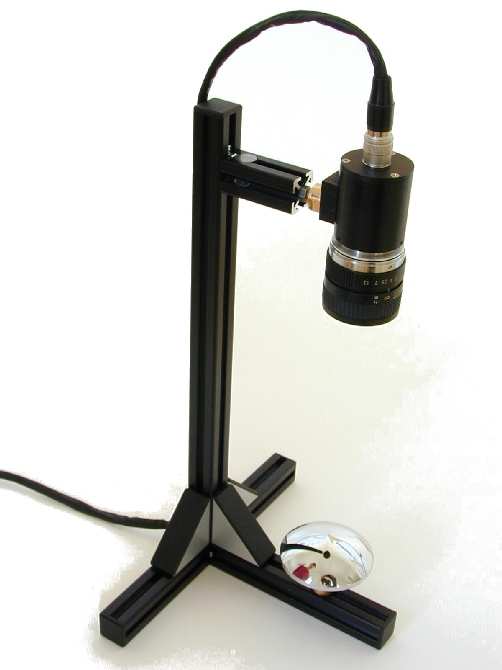 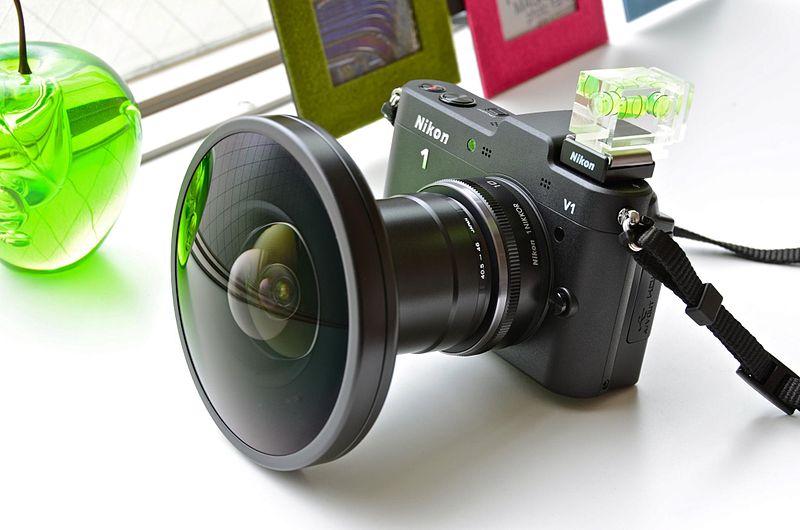 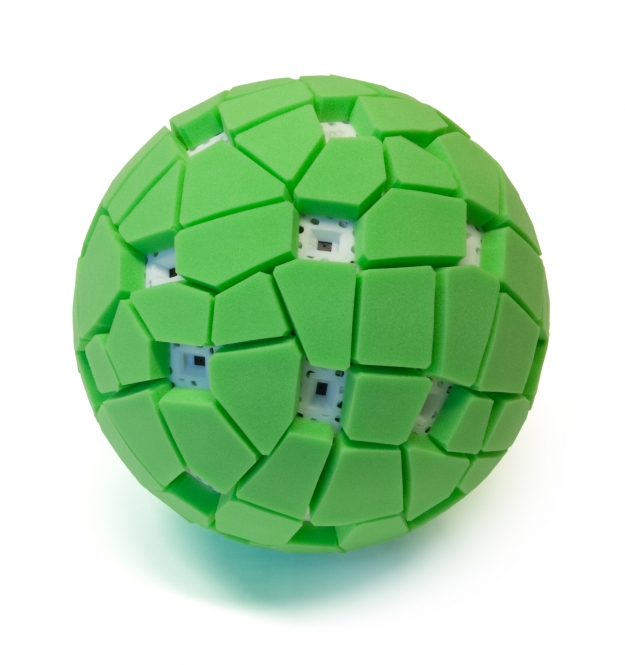 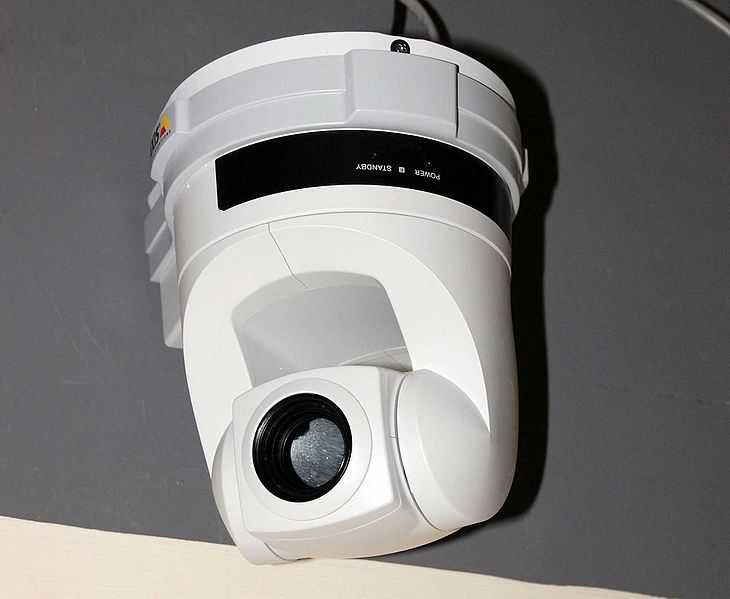 Catadioptric(lens+mirror)
PTZ
Dioptric (lens)
Multiple Images
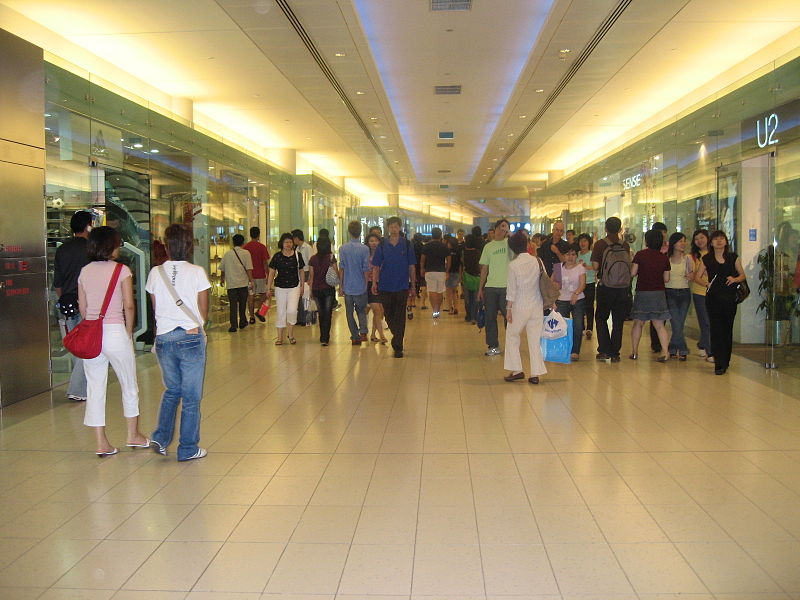 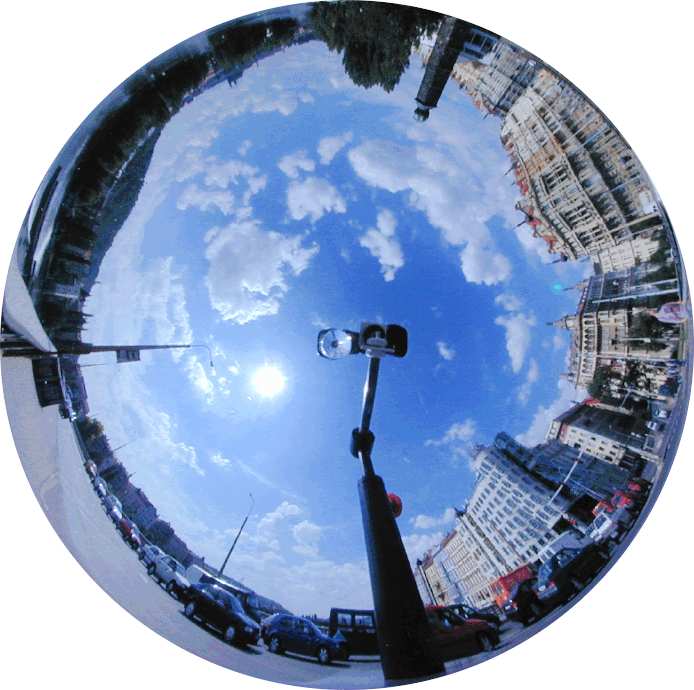 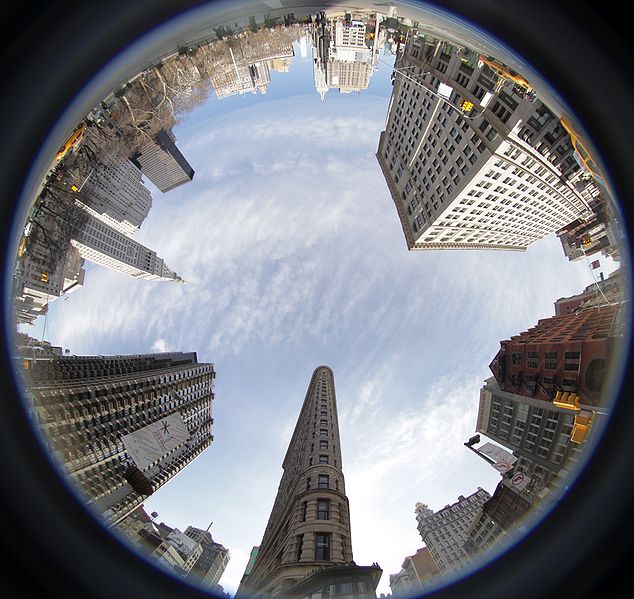 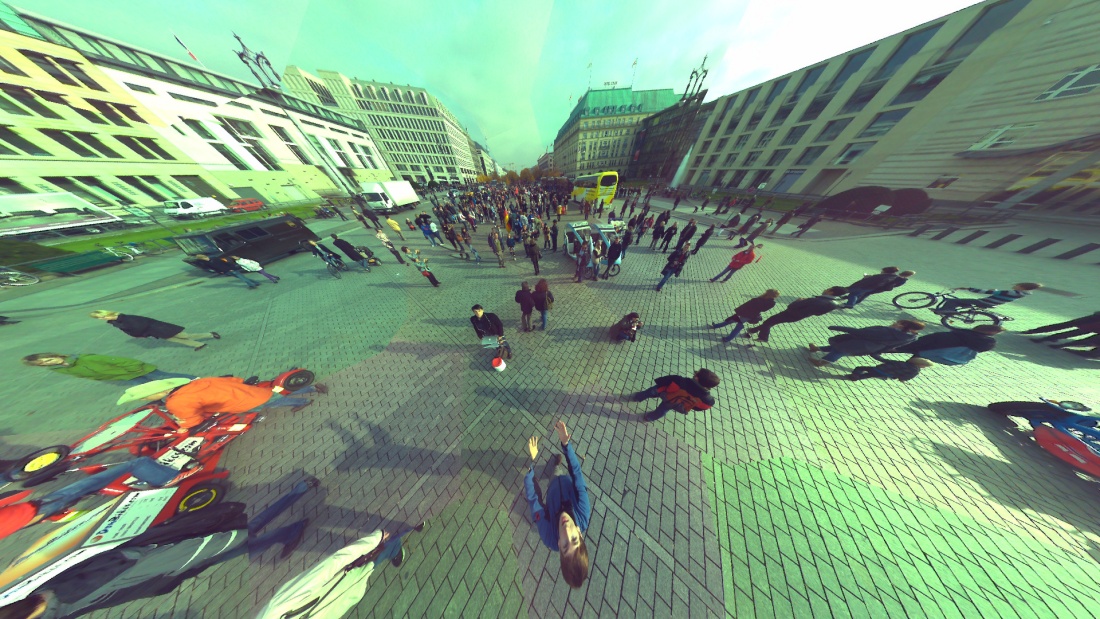 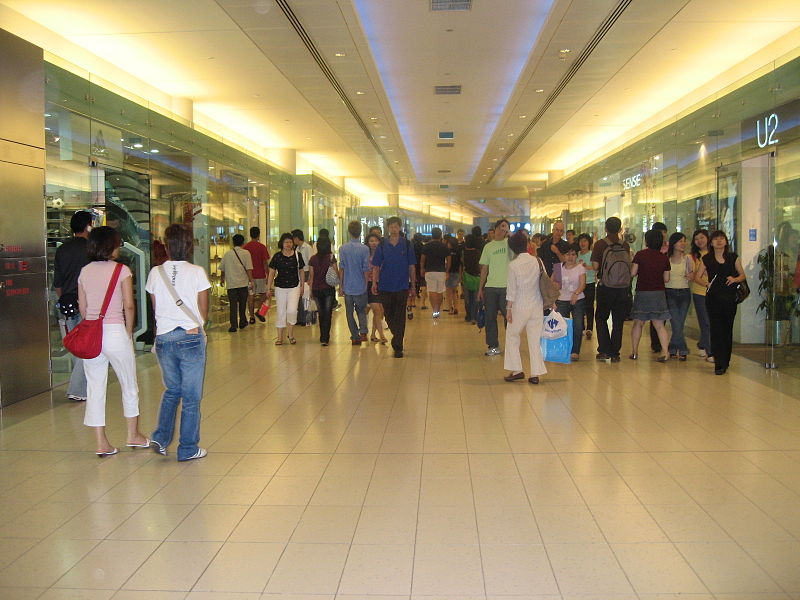 4
Photos: Jonas Pfeil, Wikimedia commons and `B. Micusik and T. Pajdla, "Estimation of omnidirectional camera model from epipolar geometry" 2003 IEEE Computer Society Conference on Computer Vision and Pattern Recognition, 2003. Proceedings., pp. I-485-I-490, 2003.`
[Speaker Notes: Very large field of view]
BOMNI-DB
5
BOMNI
Boğaziçi University Multi-Omnidirectional Video Tracking Database
Recorded at eNTERFACE’11 workshop
Annotated at Bogazici University
Available at http://bit.ly/BOMNI-DB
Cameras provided by ONCAM
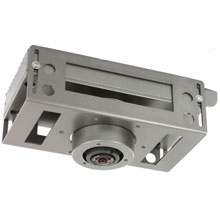 6
Samples from BOMNI
7
The room
Windows
Table 1
SideCam
Table 2
Chair 1
Chair 2
TopCam
Sink
8
Door
Scenario #1
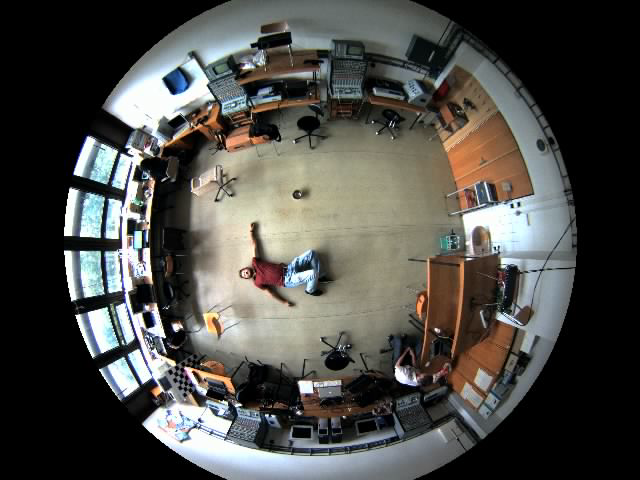 Single person
6 Actions
Sitting
Walking
Drinking
Washing hands
Fainting
Opening/Closing door
5 performers (10 videos total)
9
Scenario #2
3 people
5 Actions
Sitting
Walking
Standing
Handshaking
Interested in object
5 performers (36 videos intotal by exchanging roles)
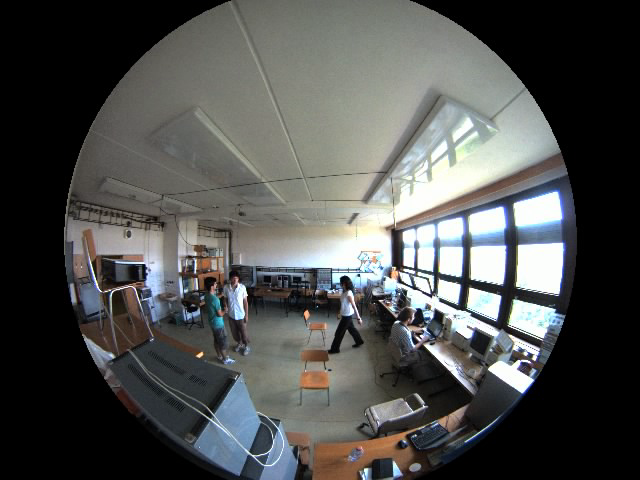 10
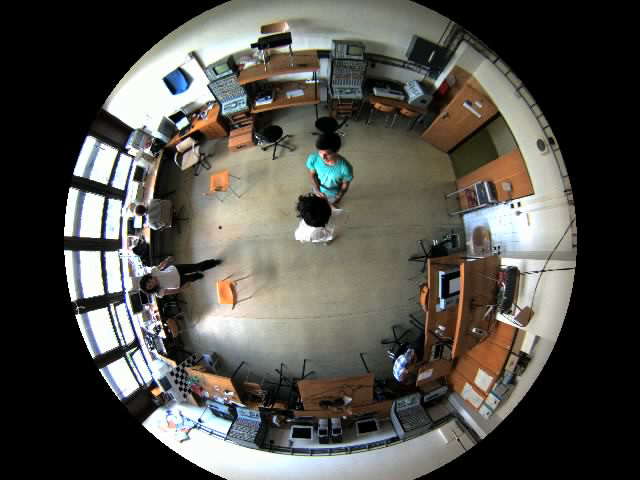 Annotations
C
Annotation tool usedvatic*
Annotations
Bounding box of subject
State (action) of subject
A
B
11
* C. Vondrick, D. Ramanan, and D. Patterson, “Efficiently Scaling Up Video Annotation with Crowdsourced Marketplaces,” ECCV 2010, pp. 610–623, 2010.
Video properties
640x480 frame size
Bandwidth limitation
~8 fps
MJPEG format
Heavy
Occlusion
Noise
12
Evaluating performance
Multiple Object Tracking Precision/AccuracyMOTP and MOTA*
No protocol for action recognition yet
13
* K. Bernardin and R. Stiefelhagen, “Evaluating Multiple Object Tracking Performance: The CLEAR MOT Metrics,” EURASIP Journal on Image and Video Processing, vol. 2008, pp. 1–10, 2008.
Baseline method
14
Baseline method
System Components
15
Feature Point Detection andDescriptor Extraction
FAST* corner detection
BRIEF features
extended for opponent color space
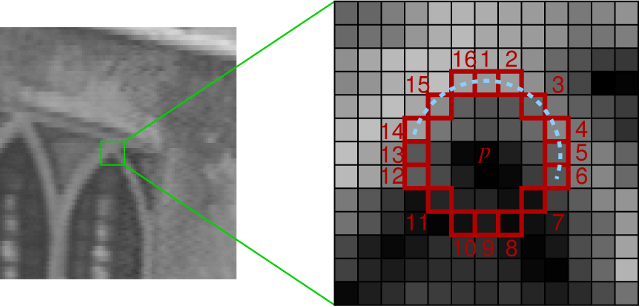 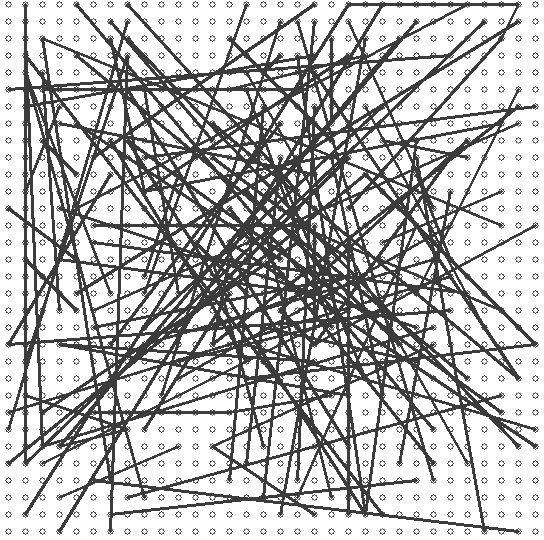 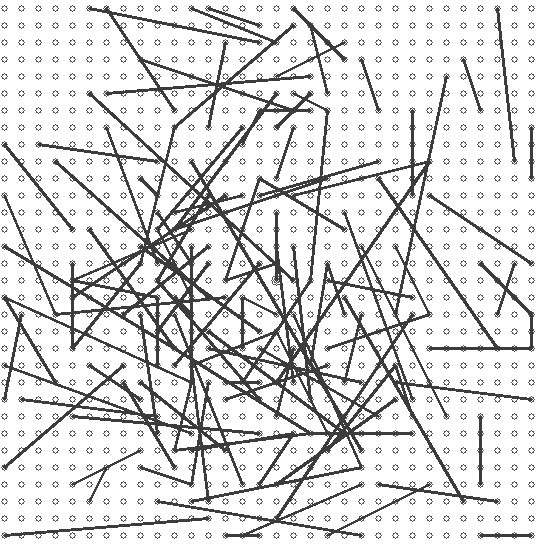 16
* Features from Accelerated Segment Test
Blob Matching and Tracking
Previous n  frames
Frame
Frame
Frame
NEW FRAME
…
Blob
Blob
Blob
Blob
Blob
Blob
Blob
Blob
Blob
Blob
Blob
Blob
…
…
…
…
Keypoint
Keypoint
Keypoint
Keypoint
Keypoint
Keypoint
Keypoint
Keypoint
Keypoint
Keypoint
Keypoint
Keypoint
Keypoint
Keypoint
Keypoint
Keypoint
Keypoint
Keypoint
Keypoint
Keypoint
Keypoint
Keypoint
Keypoint
Keypoint
…
…
…
…
…
…
…
…
…
…
…
…
Keypoint
Keypoint
Keypoint
Keypoint
Keypoint
Keypoint
Keypoint
Keypoint
Keypoint
Keypoint
Keypoint
Keypoint
17
Optimal assignment problem, Hungarian algorithm
PROBABILISTIC OCCUPANCY MAP FOR OMNIDIRECTIONAL CAMERAS
18
Probabilistic occupancy map for omnidirectional cameras
Fleuret et al. uses rectangles for human shape
Use cuboids in 3D for omnidirectional camera
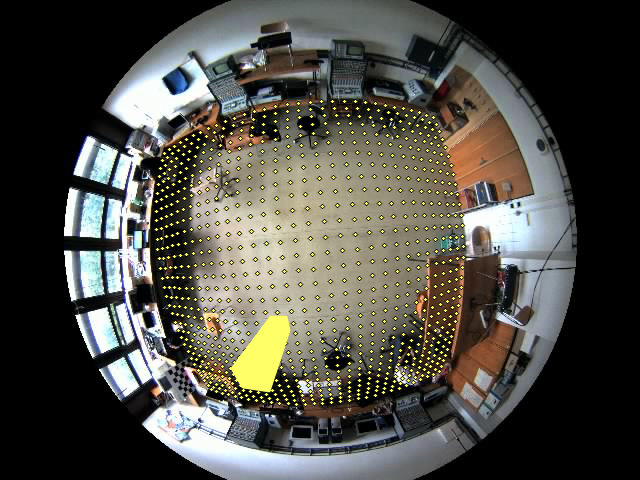 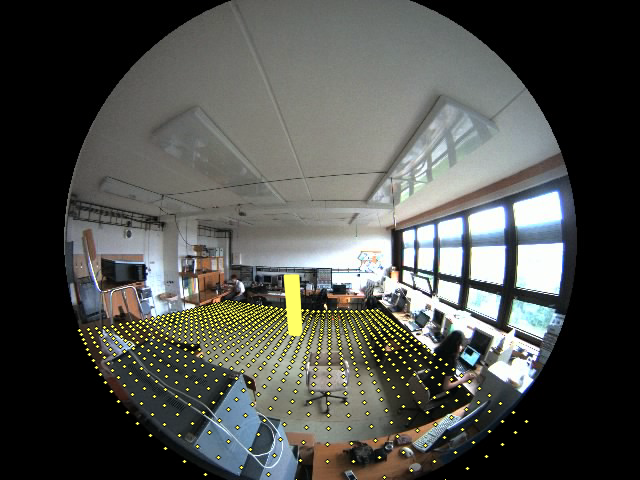 19
Fall Detection
20
Method - Definitions
Foreground segmentation
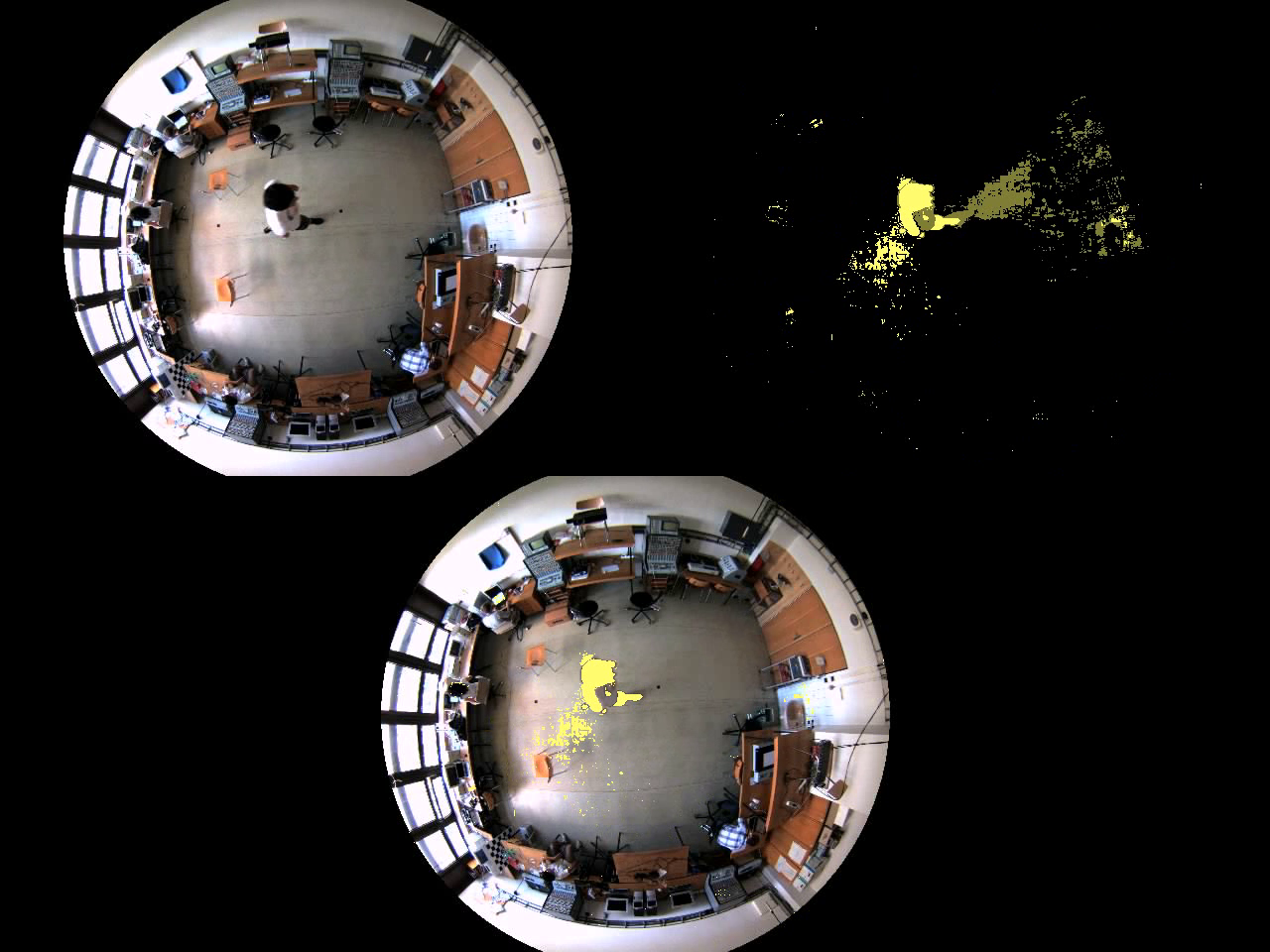 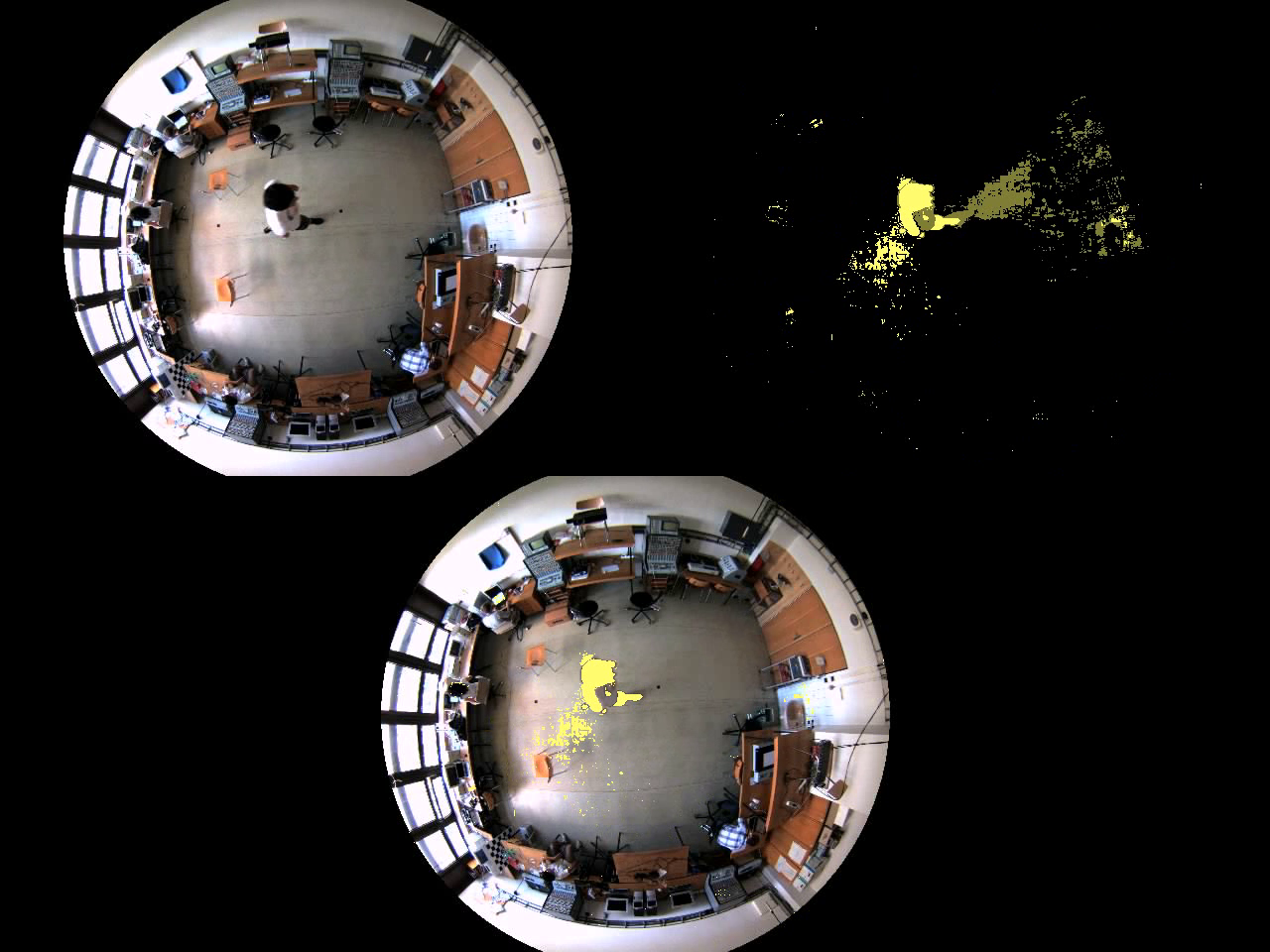 21
22
Method - Definitions
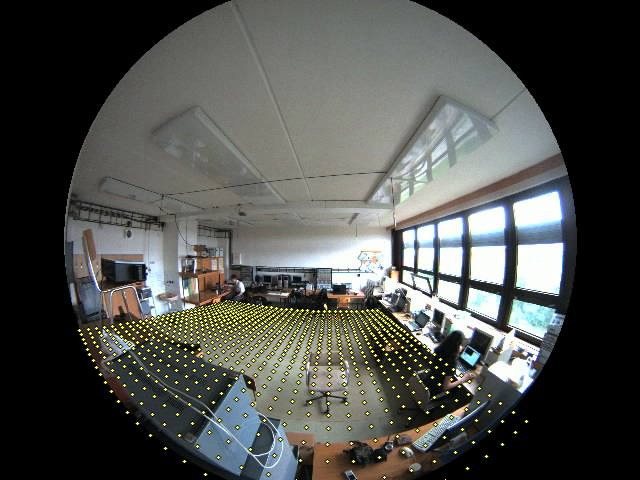 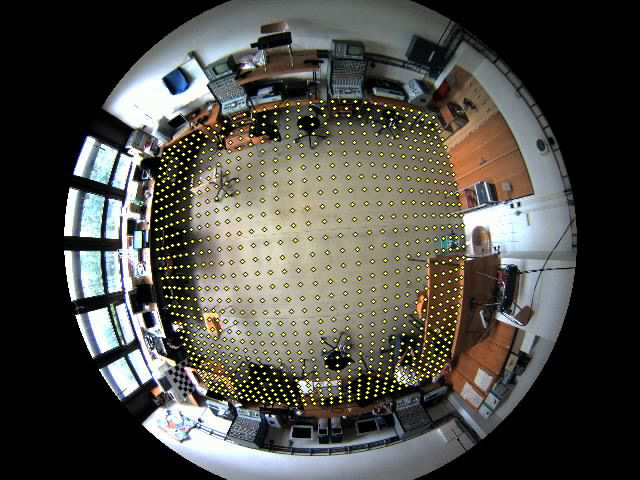 23
Method – Definitions
Hidden location handles transitions in to/out of the scene
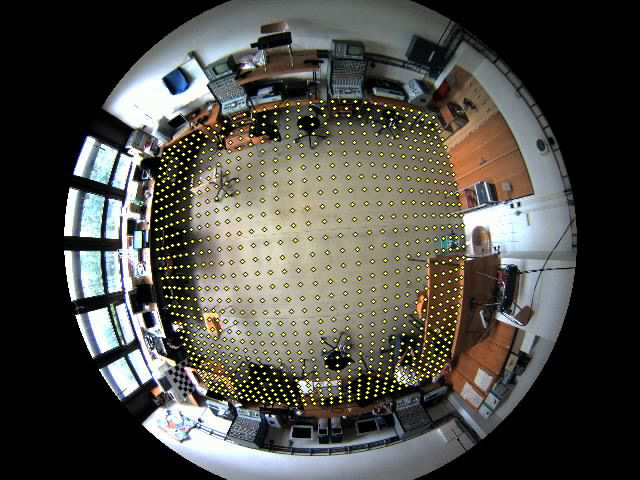 H
24
Graphical ModelHierarchical Hidden Markov Model
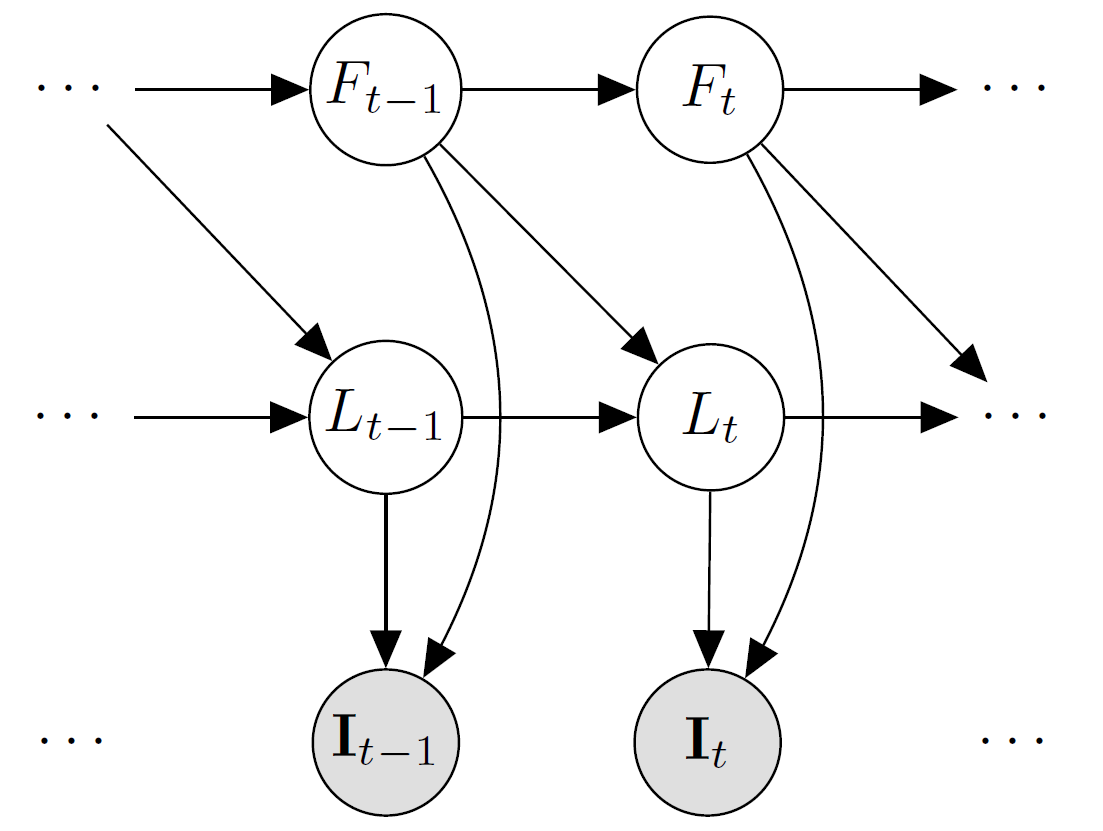 25
Ideal Segmentation Generation
Camera calibration
Internal parameters
External parameters from point correspondences
Human = Cuboid
Standing 180cm×16cm×16cm
Fallen 7cm×90cm×90cm
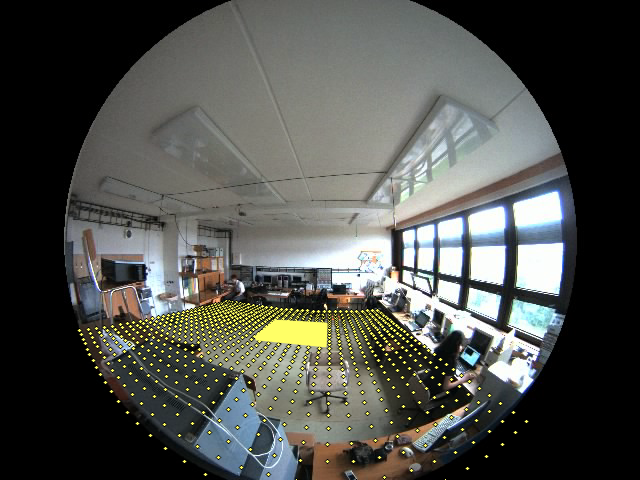 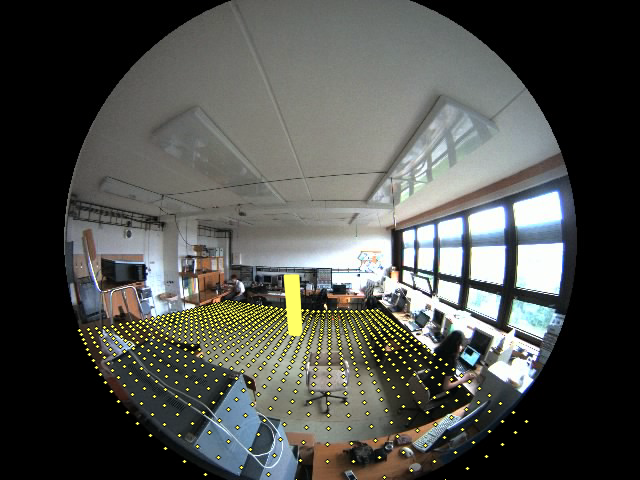 26
Experiment Setup
Image size: 160×120
Foreground segmentation: Mixture of Gaussians¹
Locations: Ground is divided into 31×31 grid
Enter/exit room: From hidden location to the locations near door
27
¹ P. KaewTraKulPong and R. Bowden, “An improved adaptive background mixture model for real-time tracking with shadow detection,” in Proc. 2nd European Workshop on Advanced Video Based Surveillance Systems, vol. 25, 2001, pp. 1–5.
28
Results
5 video pairs
Robust
Noise
Occlusion
Missing Data
29